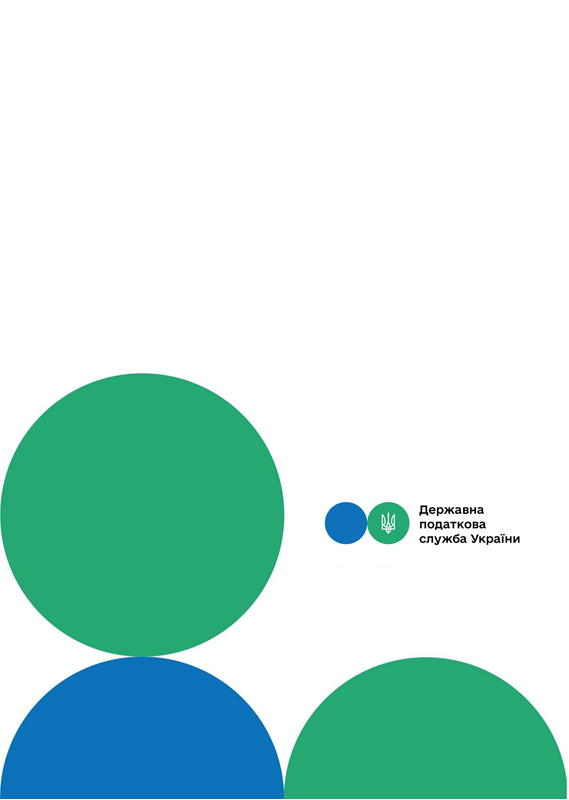 Головне управління ДПС у м. Києві
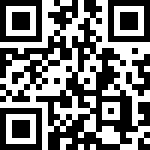 канал ДПС «Telegram»
Основні новації, передбачені Законом України від 12.05.2022       № 2260
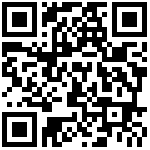 сторінка на «Youtube» каналі ДПС
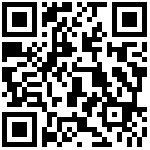 сторінка ДПС на «Facеbook»
Офіційний веб-портал  Державної податкової  служби України: tax.gov.ua
Інформаційно-довідковий департамент ДПС: 0-800-501-007
Грудень 2021
7
тРАВ
Верховною Радою України 12.05.2022 прийнято Закон України «Про внесення змін до Податкового кодексу України та інших законів України щодо особливостей податкового контролю та адміністрування податків, зборів та єдиного внеску під час дії воєнного, надзвичайного стану» (законопроєкт № 7360, далі – Закон № 2260).
Основні зміни, які внесені до Податкового кодексу України (далі – Кодекс):
1. Уточнено особливості формування податкового кредиту (пункту 322 підрозділу 2 розділу ХХ Кодексу) на період дії воєнного стану, зокрема, за звітні (податкові) періоди лютий, березень, квітень, травень 2022 року при здійсненні операцій з придбання товарів/послуг, за якими в Єдиному реєстрі податкових накладних (далі – ЄРПН) постачальниками не зареєстровано податкові накладні та/або розрахунки коригування (далі – ПН/РК) до них.
А саме, платники податку за звітні податкові періоди лютий – травень 2022:
- включають до складу податкового кредиту звітного (податкового) періоду суми податку на додану вартість, сплачені (нараховані) у складі вартості придбаних товарів/послуг, на підставі наявних у платника первинних (розрахункових) документів, складених (отриманих) платником податку за операціями з придбання товарів/послуг відповідно до Закону України «Про бухгалтерський облік та фінансову звітність в Україні»;
 отримувачі послуг, що постачаються нерезидентами, місце постачання яких розташоване на митній території України, у разі нарахування таким отримувачем послуг податку на додану вартість у складі податкових зобов’язань, визначених у податковій декларації за відповідний звітний (податковий) період, такі платники податку мають право на віднесення таких сум податку до податкового кредиту відповідного звітного (податкового) періоду, на підставі наявних у платника первинних (розрахункових) документів, складених (отриманих) платником податку за операціями з придбання послуг, відповідно до Закону України «Про бухгалтерський облік та фінансову звітність в Україні»
  податковий кредит, що був сформований у цей період на підставі первинних (розрахункових) документів, повинен
Друзі, підписуйтеся на офіційні сторінки Державної податкової служби України у соціальних мережах, де ви зможе переглянути новини, актуальні роз'яснення податкових новацій, а також інфографіки та коментарі керівництва, фахівців служби! Буде корисно та цікаво!
Спілкуйтеся з Податковою службою дистанційно за допомогою сервісу  «InfoTAX»:
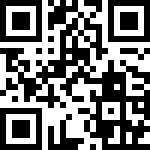 1
6
первинних (розрахункових) документів має бути здійснена реєстрація ПН/РК в ЄРПН);
- подання податкової звітності, у тому числі звітності, передбаченої пунктом 46.2 статті 46 цього Кодексу, до 20 липня 2022 року;
- сплати податків та зборів у строк не пізніше 31 липня 2022 року.
Після спливу цих термінів та невиконання платниками свого податкового обов’язку до таких платників будуть застосовані штрафні санкції визначені Кодексом.
2.3 Платники податків, у тому числі щодо своєї філії, представництва, відокремленого чи іншого структурного підрозділу, у яких відновилася можливість виконувати свої податкові обов’язки, граничний термін виконання яких припадає на період починаючи з 24 лютого 2022 року до дня відновлення можливості платника податків, звільняються від відповідальності за несвоєчасну реєстрацію податкових накладних/розрахунків коригування в ЄРПН, подання звітності, сплати податків і зборів, та за умови виконання ними таких податкових обов’язків протягом 60 календарних днів з першого дня місяця, наступного за місяцем відновлення таких можливостей платників податків.
2.4 Платники податку, які перейшли на спрощену систему оподаткування зі сплатою 2% податку, звільняються від відповідальності за несвоєчасне виконання податкових обов’язкових, граничний термін виконання яких припадає на період починаючи з 24 лютого 2022 року до дня переходу на спрощену систему оподаткування, за умови виконання таких обов’язків протягом 60 днів з дня переходу на систему оподаткування, на якій такий платник податку перебував до обрання особливостей оподаткування єдиним податком за ставкою 2 відсотки.
2.5 Платники податків, які виправляють помилки шляхом подання уточнюючих розрахунків до 25 липня 2022 року, звільняються від штрафних санкцій за заниження податкових зобов’язань за звітні податкові періоди, що припадають на період дії воєнного стану.
Тимчасово, до припинення або скасування воєнного стану, платники ПДВ не матимуть права на подання уточнюючих розрахунків до податкових декларацій, за звітні (податкові) періоди до лютого 2022 року із показниками на зменшення податкових зобов’язань та/або декларування суми бюджетного відшкодування ПДВ.
! Порядок підтвердження можливості чи не можливості виконання податкового обов’язку та перелік документів, які підтверджують неможливість виконання таких обов'язків, встановлюється Мінфіном.
3. Відновлюється проведення камеральних перевірок податкової звітності, своєчасності реєстрації податкових накладних/розрахунків коригування в ЄРПН, своєчасності подання податкових декларацій (розрахунків) та своєчасності сплати узгоджених сум податкових зобов’язань.
Визначені терміни проведення камеральних податкових перевірок податкових декларацій з податку на додану вартість та уточнюючих розрахунків до них за звітні податкові періоди:
лютий, березень, квітень, травень 2022 року - розпочинаються на наступний день після 20 липня 2022 року та завершуються не пізніше 20 вересня 2022 року;
червень, липень 2022 року - розпочинаються на наступний день після 20 серпня 2022 року та завершуються не пізніше 20 жовтня 2022 року.
Подані уточнюючі розрахунки до податкових декларацій з податку на додану вартість за звітні податкові періоди до лютого 2022 року перевіряються у строк, визначений цим пунктом для звітного періоду, на який припадає день подання такого уточнюючого розрахунку (абзаци другий, п’ятий - восьмий підпункту 69.2 пункту 69 підрозділу 10 розділу ХХ Кодексу).
4. Відновлюється проведення і документальних перевірок:
- що проводяться на звернення платника податків;
- при реорганізації, припиненні, банкрутстві особи;
- перевірки з питань валютного контролю;
- при декларуванні платником бюджетного відшкодування та/або від’ємного значення з ПДВ.
5. Відновлюється бюджетне відшкодування сум ПДВ.
Підпунктом 69.11 пункту 69 підрозділу 10 розділу ХХ Кодексу зупинено до 21 липня 2022 року дію пунктів 200.10 - 200.12 статті 200 Кодексу, що визначають порядок узгодження, терміни проведення перевірок та процедуру відшкодування контролюючим органом заявленої суми бюджетного відшкодування за результатами камеральної та документальної перевірки.
.
3
4
До звітних податкових періодів лютий - липень 2022 року пункти 200.10 - 200.12 статті 200 Кодексу застосовуються з урахуванням строків для проведення камеральних, документальних податкових перевірок, передбачених підпунктом 69.2 пункту 69 підрозділу 10 розділу ХХ Кодексу.
Подані уточнюючі розрахунки до декларацій з ПДВ за звітні податкові періоди до лютого 2022 року перевіряються у строк, визначений цим пунктом для звітного періоду, на який припадає день подання такого уточнюючого розрахунку.
Повернення узгоджених сум бюджетного відшкодування здійснюється у хронологічному порядку відповідно до черговості внесення до Реєстру заяв про повернення суми бюджетного відшкодування.
6. Доповнено новим підпунктом 69.29 пункт 69 підрозділу 10 розділу ХХ Кодексу, згідно якого суми податку на додану вартість, включені до складу податкового кредиту при здійсненні операцій з придбання товарів, які у подальшому були знищені (втрачені) внаслідок дії обставин непереборної сили у період дії воєнного стану:
не включаються до обрахунку суми бюджетного відшкодування;
зараховується до складу податкового кредиту наступного звітного (податкового) періоду до її повного погашення.
7. Законом № 2260-ІХ виключено можливість, встановлену на період дії воєнного, надзвичайного стану, для платників, які зобов’язані подавати звітність в електронному вигляді, подавати до контролюючого органу податкову звітність та інші документи в паперовій формі.
 8. Закон набирає чинності з дня, наступного за днем його опублікування, тобто з 27 травня 2022 року, крім змін до підпунктів 69.2 та 69.11 пункту 69 підрозділу 10 розділу ХХ Податкового кодексу України в частині камеральних перевірок декларацій та уточнюючих розрахунків (у разі їх подання), до яких подано заяву про повернення суми бюджетного відшкодування, які наберуть чинності з 2 червня 2022 року.
Тобто порядок та строки проведення камеральних перевірок податкових декларацій (уточнюючих розрахунків) із заявленими сумами бюджетного відшкодування ПДВ набирає чинності саме з 2 червня 2022 року.
бути підтверджений зареєстрованими в ЄРПН ПН/РК та уточнений (приведений у відповідність) шляхом подання уточнюючих розрахунків до поданих за ці періоди податкових декларацій з ПДВ.
2.1 Зміненою редакцією пп. 69.1 п. 69 підрозділу 10 Кодексу визначено, що протягом дії воєнного стану, у випадку відсутності у платника податків можливості своєчасно зареєструвати ПН/РК у ЄРПН, подати податкову звітність та сплатити податки і збори, платники податків звільняються від штрафів з обов’язковим виконанням таких обов’язків протягом шести місяців після припинення або скасування воєнного стану в Україні.
Аналогічна норма щодо звільнення від фінансової відповідальності передбачена і для платника податків щодо своєї філії, представництва, відокремленого чи іншого структурного підрозділу.
Так, у випадку відсутності можливості у платника податків щодо своєї філії, представництва, відокремленого чи іншого структурного підрозділу своєчасно виконати свій податковий обов’язок щодо реєстрації ПН/РК в ЄРПН, подання податкової звітності та сплати податків і зборів, такий платник податків звільняється від відповідальності, але тільки у межах діяльності, яка провадиться через такі філії, представництва, відокремлені чи інші структурні підрозділи, на період до завершення дії воєнного стану.
2.2 Відновлюється податкові обов’язки для платників податків, у яких є можливість, своєчасно:
- реєструвати в ЄРПН ПН/РК,
- подавати податкову звітність,
- сплачувати податки та збори.
Відповідно такі платники звільняються від відповідальності за несвоєчасне виконання таких обов’язків, граничний термін виконання яких припадає на період починаючи з 24 лютого 2022 року до дня набрання чинності Законом за умови:
- реєстрації ПН/РК за операціями з постачання товарів/послуг, здійсненими в період лютий-травень 2022 року, до 15 липня 2022 року (по податковому кредиту, відображеному у податкових деклараціях з ПДВ за звітні (податкові) періоди лютий-травень 2022 року на підставі
5
2